AFVEC
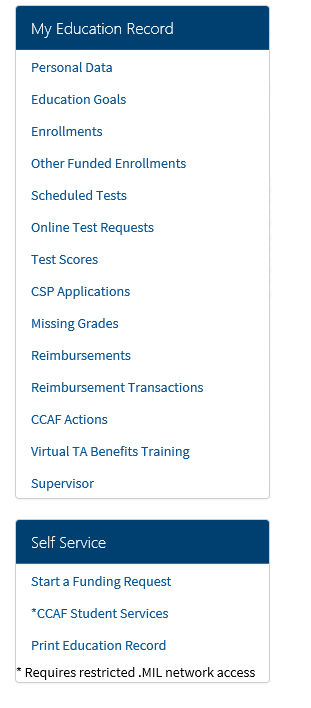 Fed TA Member Application Process
Visit AFVEC 
https://afvec.us.af.mil/afvec/Home.aspx
Ensure Personal Data is updated:
Contact Info
Date of Separation (DOS)
Education Goal/Degree Plan
Complete Virtual Benefits Training
Make sure supervisor info up-to-date
AFVEC
Updating Personal Information
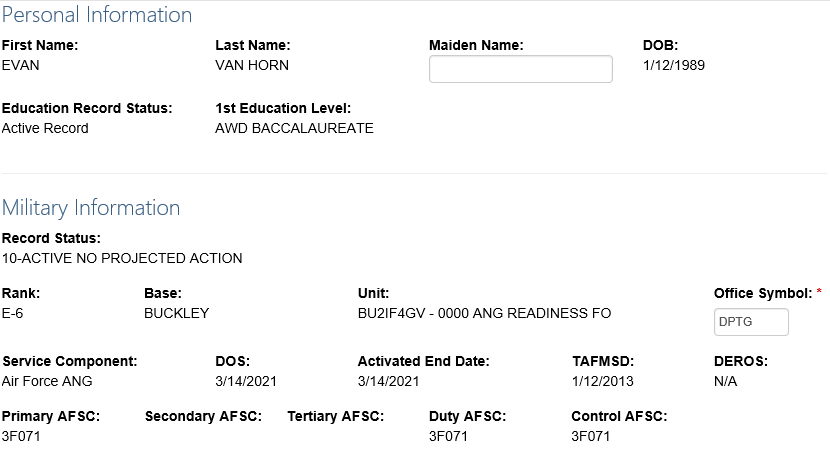 [Speaker Notes: Personal Information can be updated in AFAEMS if incorrect

Military Information must be updated by MPS]
AFVEC
Updating Personal Information
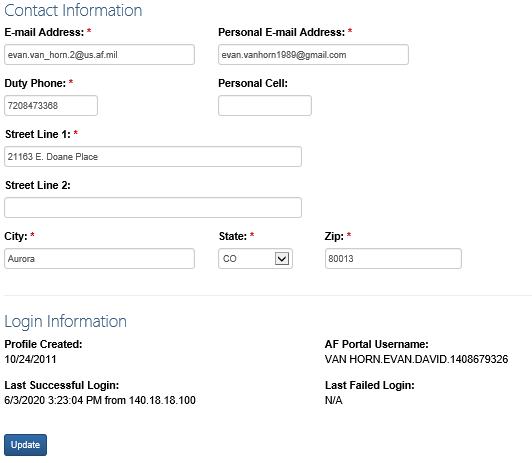 [Speaker Notes: Contact info updated by the member crucial for ESO contact]
AFVEC
Virtual TA Benefits Training
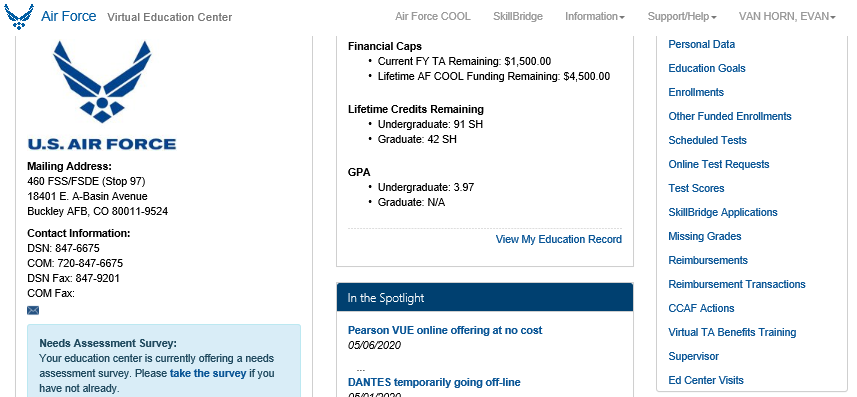 [Speaker Notes: The virtual TA training can be found from the member’s AFVEC homepage]
AFVEC
Updating Supervisor Information
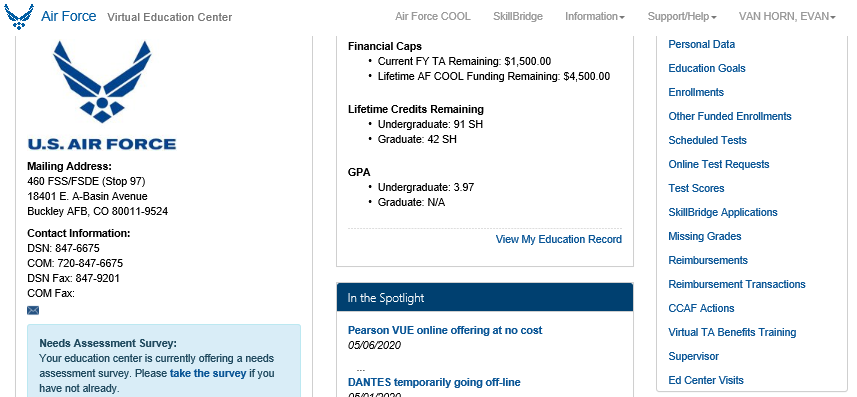 [Speaker Notes: The virtual TA training can be found from the member’s AFVEC homepage]
AFVEC
Updating Supervisor Information
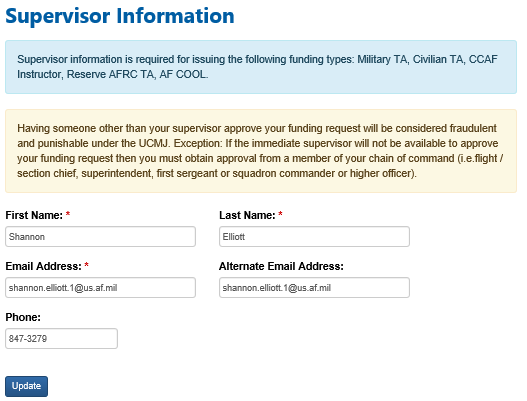 [Speaker Notes: Having someone other than your supervisor approve your funding request will be considered fraudulent and punishable under the UCMJ. Exception: If the immediate supervisor will not be available to approve your funding request then you must obtain approval from a member of your chain of command (i.e.flight / section chief, superintendent, first sergeant or squadron commander or higher officer).]
ADDING AN EDUCATION GOAL
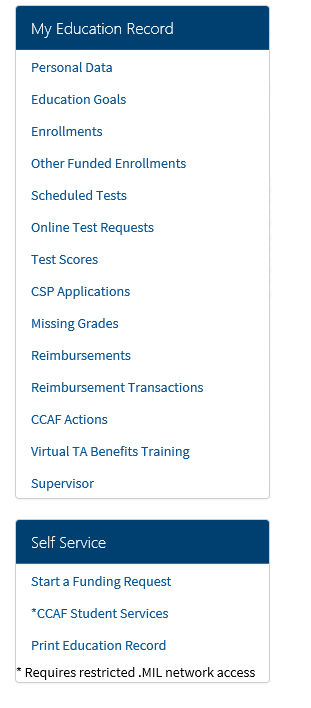 Add an Education Goal
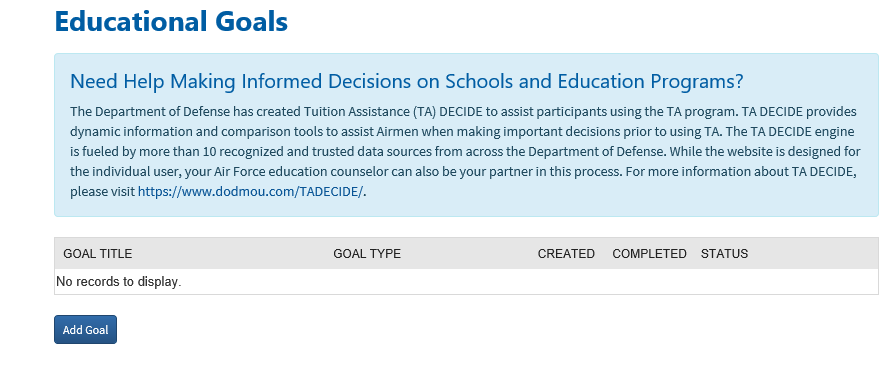 ADDING AN EDUCATION GOAL
ADDING AN EDUCATION GOAL
Evaluated Degree Plan
ADDING AN EDUCATION GOAL
Degree plans must be an officially evaluated plan completed by the degree
granting institution and include ALL transfer credit accepted toward degree completion. Transfer work includes but is not limited to academic tests, Community College of the Air Force credit, other Air Force training, and courses taken at other academic institutions. The e-Degree must include ALL courses required for completion of the degree and include the original plan supplied by the institution to the Airman for a single degree.